التدريب على التنسيق
الجلسة الثانية
التاريخ
يجري تسجيل هذه الجلسة
مرحبًا
كم منكم يستمتع برواية القصص؟
فريق التنسيق اليوم
[اسم المنسق رقم 1]
[اسم المنسق رقم 2]
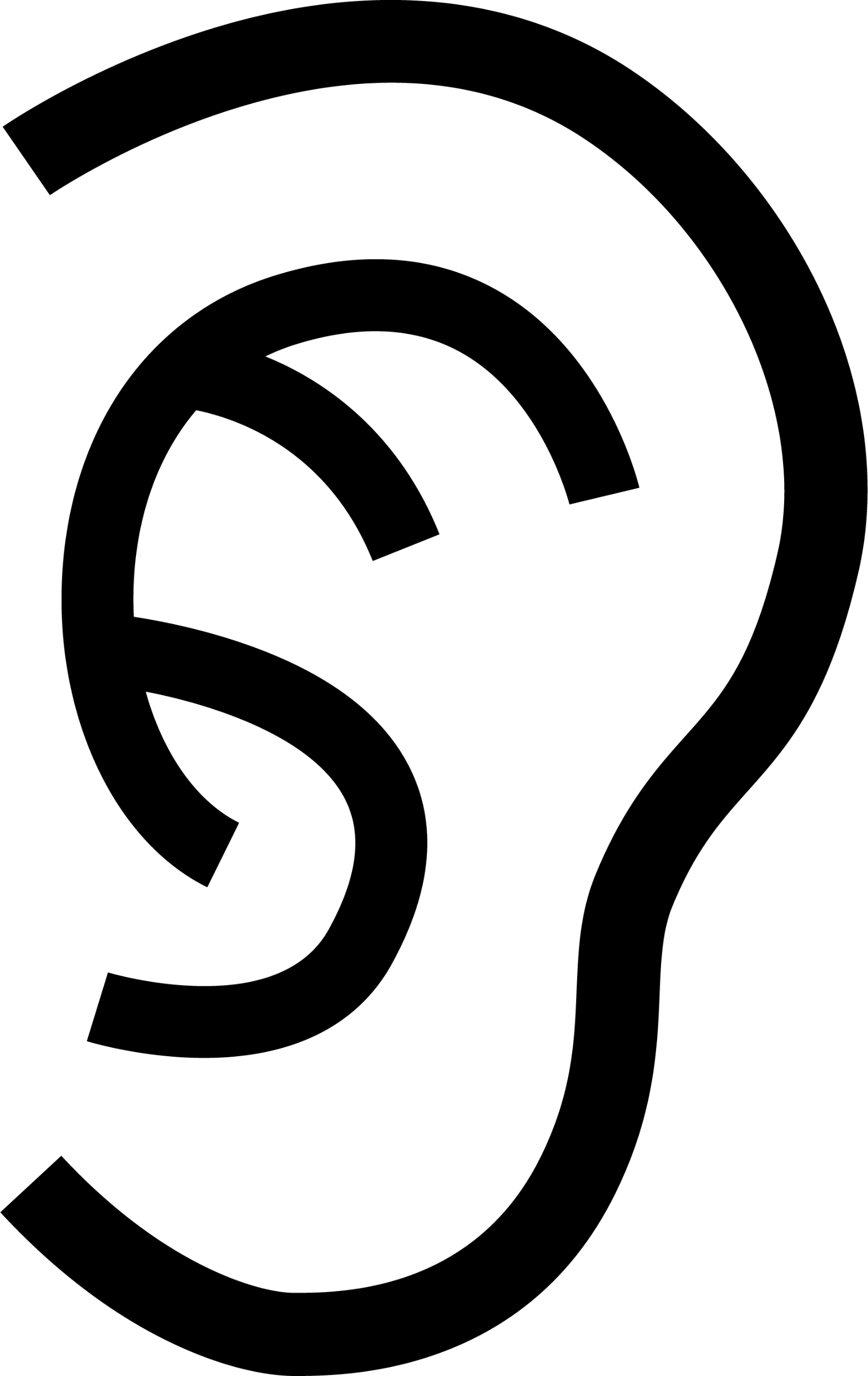 الاسم
الدور في SOI
الرياضة المفضلة
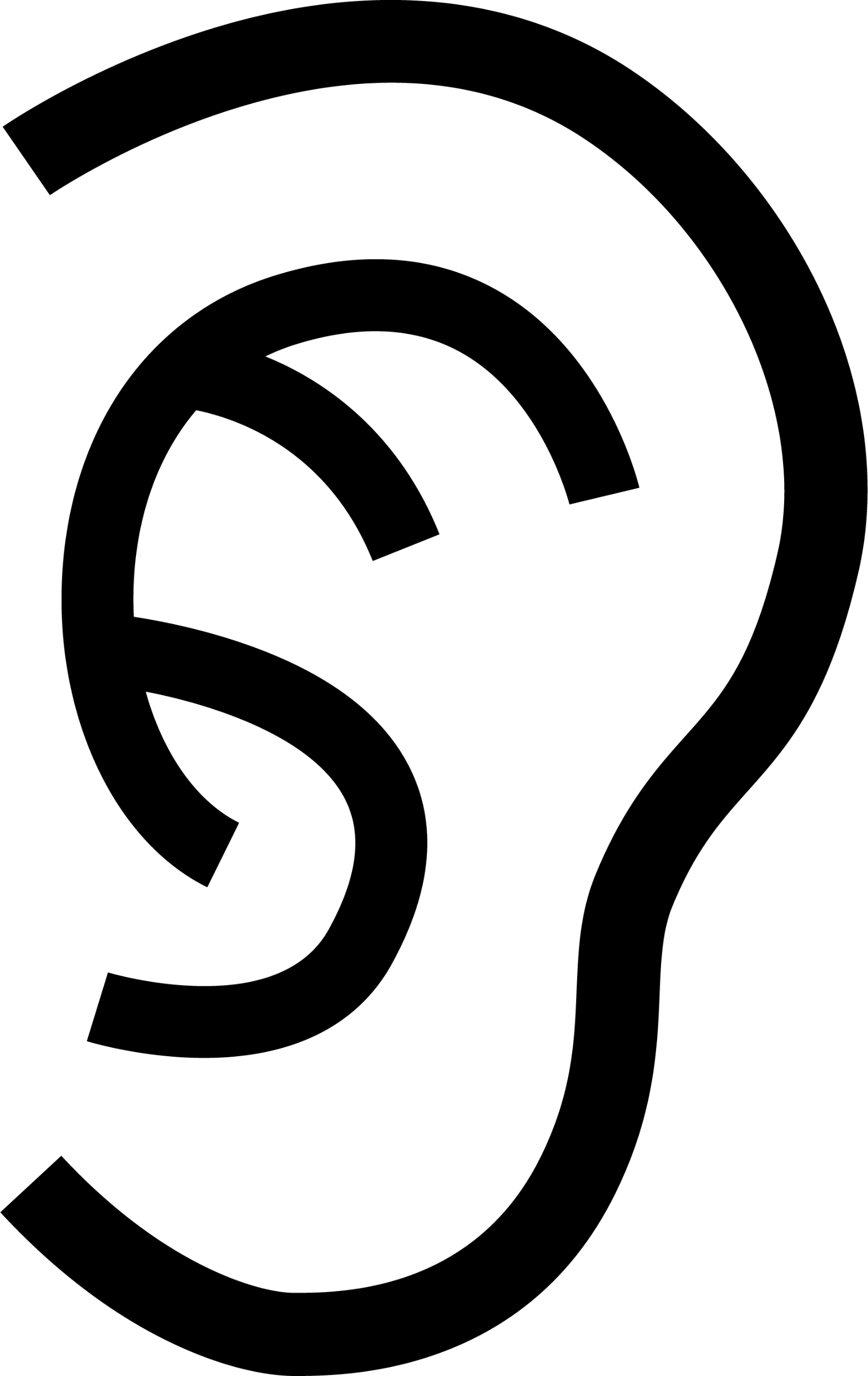 دعنا نسمع منك…
تذكيرات من الجلسة الأولى
الجلسة الأولى: مهارات التنسيق الرئيسية
تذكيرات
التنسيق
التنسيق هو وسيلة لمساعدة الناس على مشاركة الأفكار والخواطر.
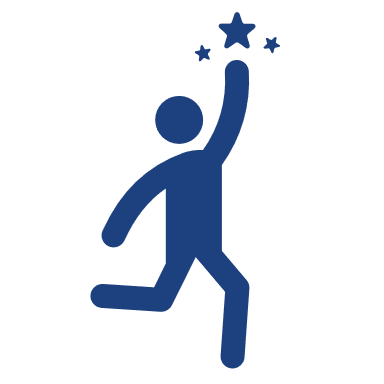 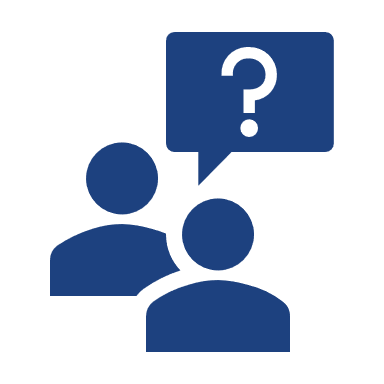 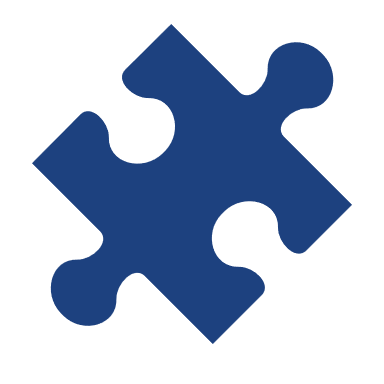 الجلسة الأولى: مهارات التنسيق الرئيسية
تذكيرات
تعزز مهارات التنسيق التفاعل والمشاركة
التواصل عن طريق:
التلخيص
التفاعل عن طريق:
التشجيع
الاستماع عن طريق:
طرح الأسئلة
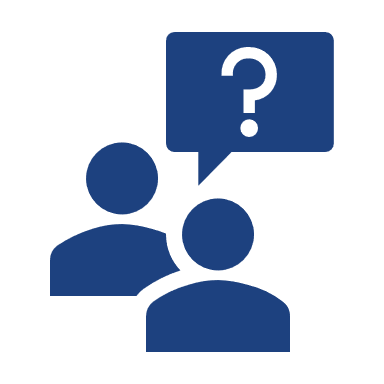 الجلسة الأولى: مهارات التنسيق الرئيسية
تذكيرات
الاستماع عن طريق: طرح الأسئلة
أنواع الأسئلة
مفتوحة:
الأسئلة التي تبدأ بـ "ماذا" و"كيف" وأحيانًا "لماذا". عليها التوضيح والحصول على تفصيل لفتح محادثة. 
مغلقة:
الأسئلة التي تكون إجاباتها قصيرة (مثل نعم/لا أو كلمة واحدة) لتضييق/إنهاء المحادثة.
موجّهة:
الأسئلة التي تطالب أو تشجع على الإجابة المطلوبة.
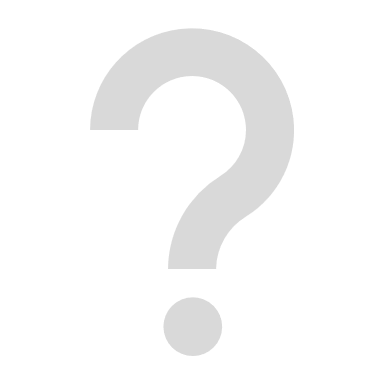 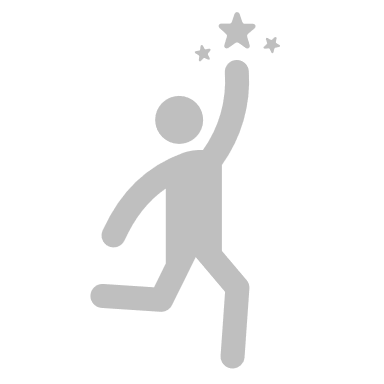 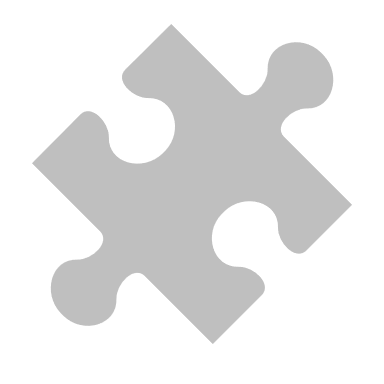 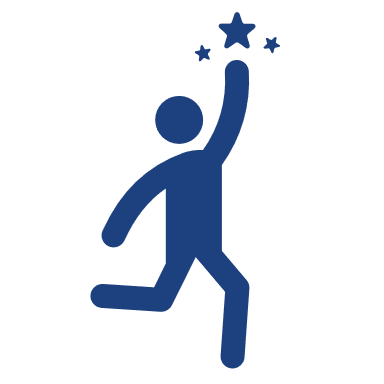 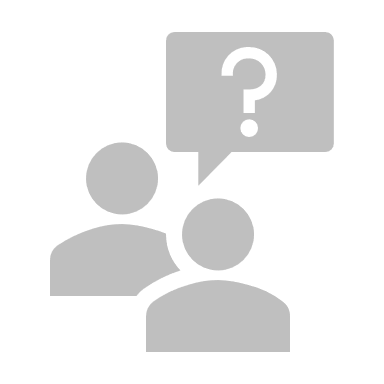 الجلسة الأولى: مهارات التنسيق الرئيسية
تذكيرات
التفاعل عن طريق: التشجيع
نشجع من خلال:
الكلمات:
أووه، نعم، قل لنا المزيد عن ذلك، هذا رائع، هل لدى أي شخص ما يضيفه؟، جيد!، شكرًا لك، وما إلى ذلك. 
الإيماءات ولغة الجسد:
الإيماء بالرأس، والحفاظ على التواصل البصري، ووضعية الجسم المنفتحة 
إعارة الانتباه:
التقط الكلمة الأخيرة أو الكلمتين الأخيرتين من جملة شخص آخر لبناء ردك عليها، وتأكد من أنك لا تشتت انتباهك عن القيام بأشياء أخرى.
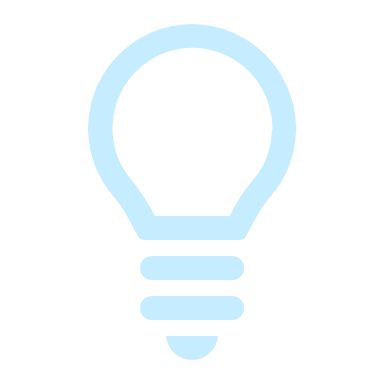 ما الطرق الأخرى التي رأيت أن المنسقين يشجعونك بها أو يشجعون الآخرين بها في التدريب؟
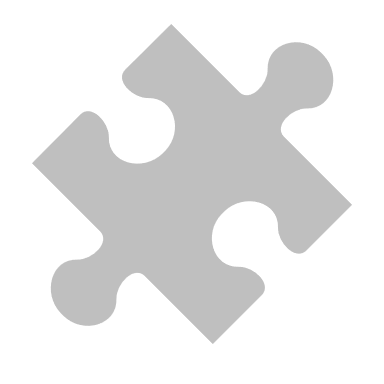 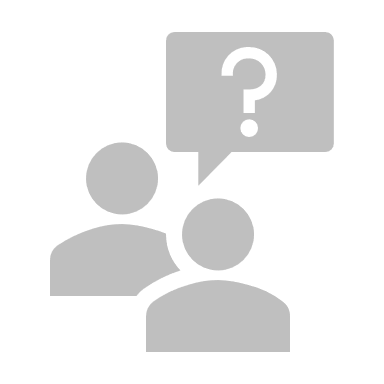 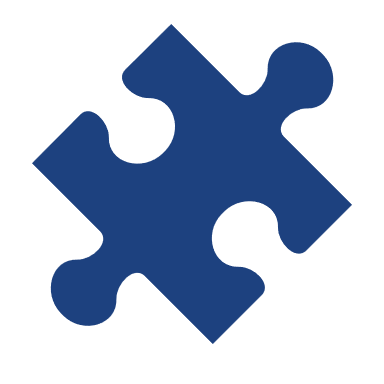 الجلسة الأولى: مهارات التنسيق الرئيسية
تذكيرات
جارٍ التلخيص…
يشجع المشاركين على التفكير أكثر فيما يقولونه أو يقوله الآخرون
يضمن أن كل شخص في المناقشة يفهم جيدًا ما حدث في الجزء المكتمل من المناقشة
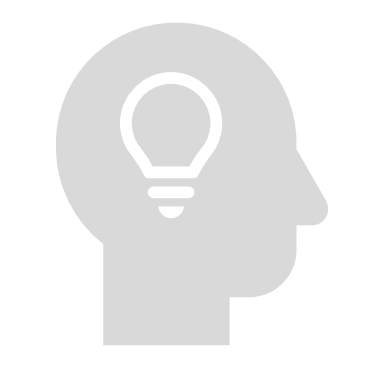 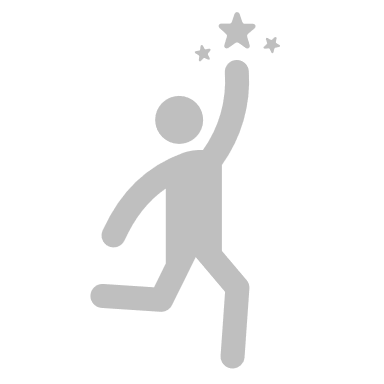 الجلسة الأولى: مهارات التنسيق الرئيسية
تذكيرات
تحديد كيفية التعامل مع الأسئلة
عندما يكون لدى أحد المشاركين سؤال، يمكن للمنسق أن يسلك طريقتين…
أنت تعلم الإجابة
أنت لا تعلم الإجابة
الإجابة،
الارتداد أو،
الترحيل، أو،
التجاوز
الارتداد أو،
الترحيل أو،
التجاوز
الهدف من القرار:
وازن بين حاجة المشاركين إلى الانخراط النشط والحاجة إلى التحرك خلال جدول الأعمال
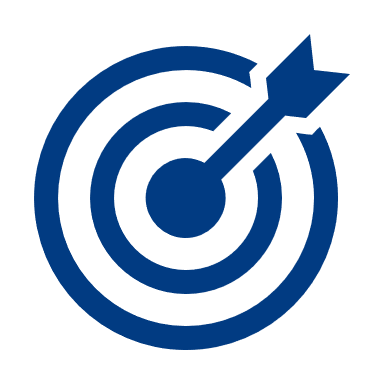 أهداف الجلسة الثانية
معرفة وقت مشاركة قصصك للمساعدة في التواصل والتفاعل مع المشاركين

تحديد مجالات التنسيق للتدّرب عليها
جدول الأعمال
التدريب على التنسيق
قواعد التعلم
قواعد التعلم
اتفاقيات لإنشاء مساحة آمنة للجميع للتعلم من بعضهم البعض والاستمتاع وتحقيق أهداف التعلم
دعنا نسمع منك…
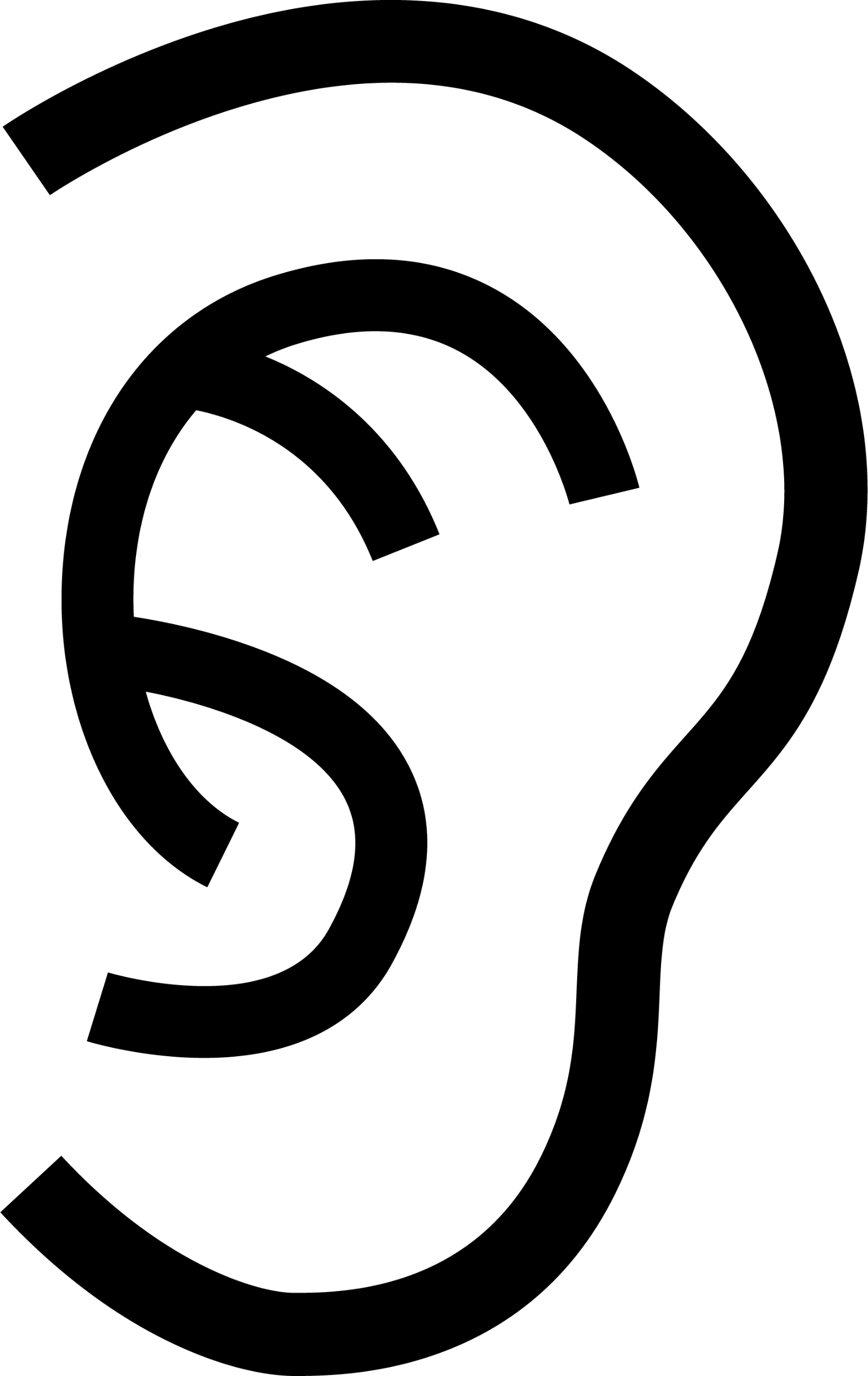 ما هي المعايير التي وجدتها مفيدة في توفير بيئة تعليمية جيدة؟
قواعد التعلم
قواعد التعلم لدينا
[القاعدة]
[القاعدة]
[القاعدة]
تحقيق أقصى استفادة من Zoom
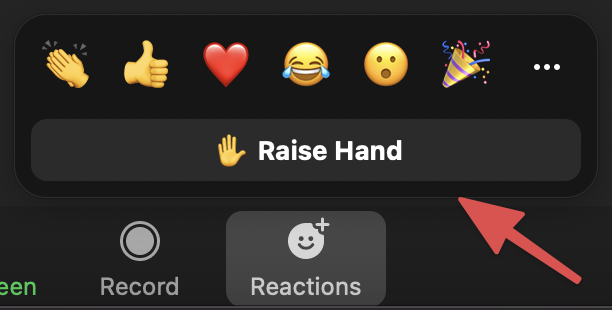 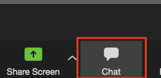 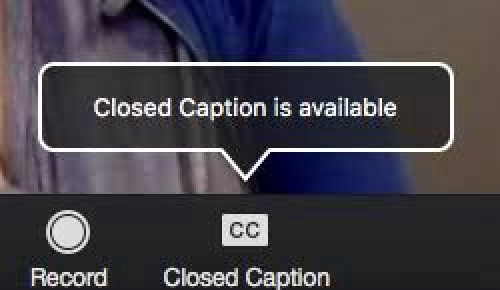 مربع الدردشة
رفع اليدين
الشروح التوضيحية
قوة سرد قصتك
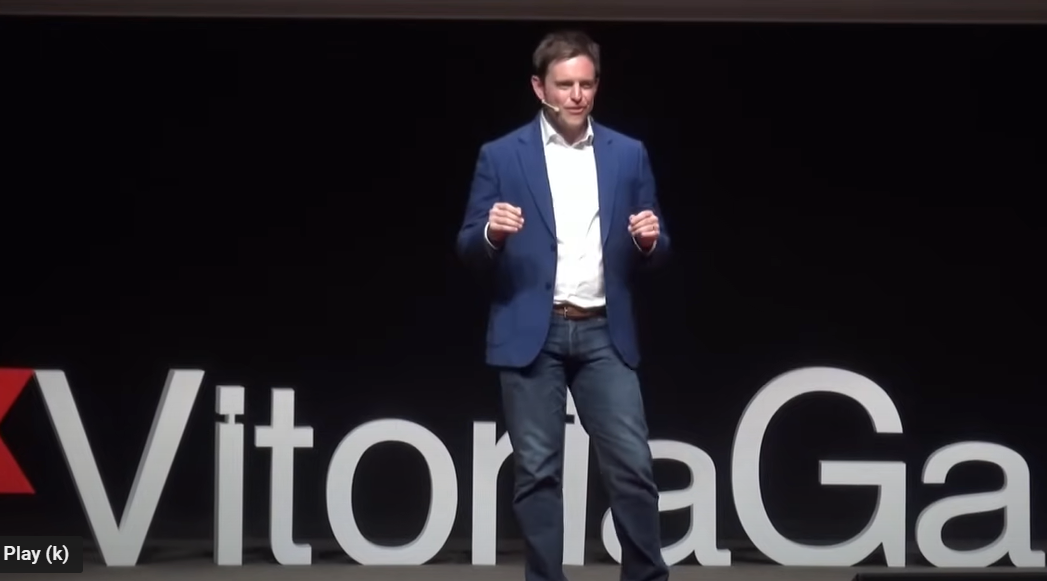 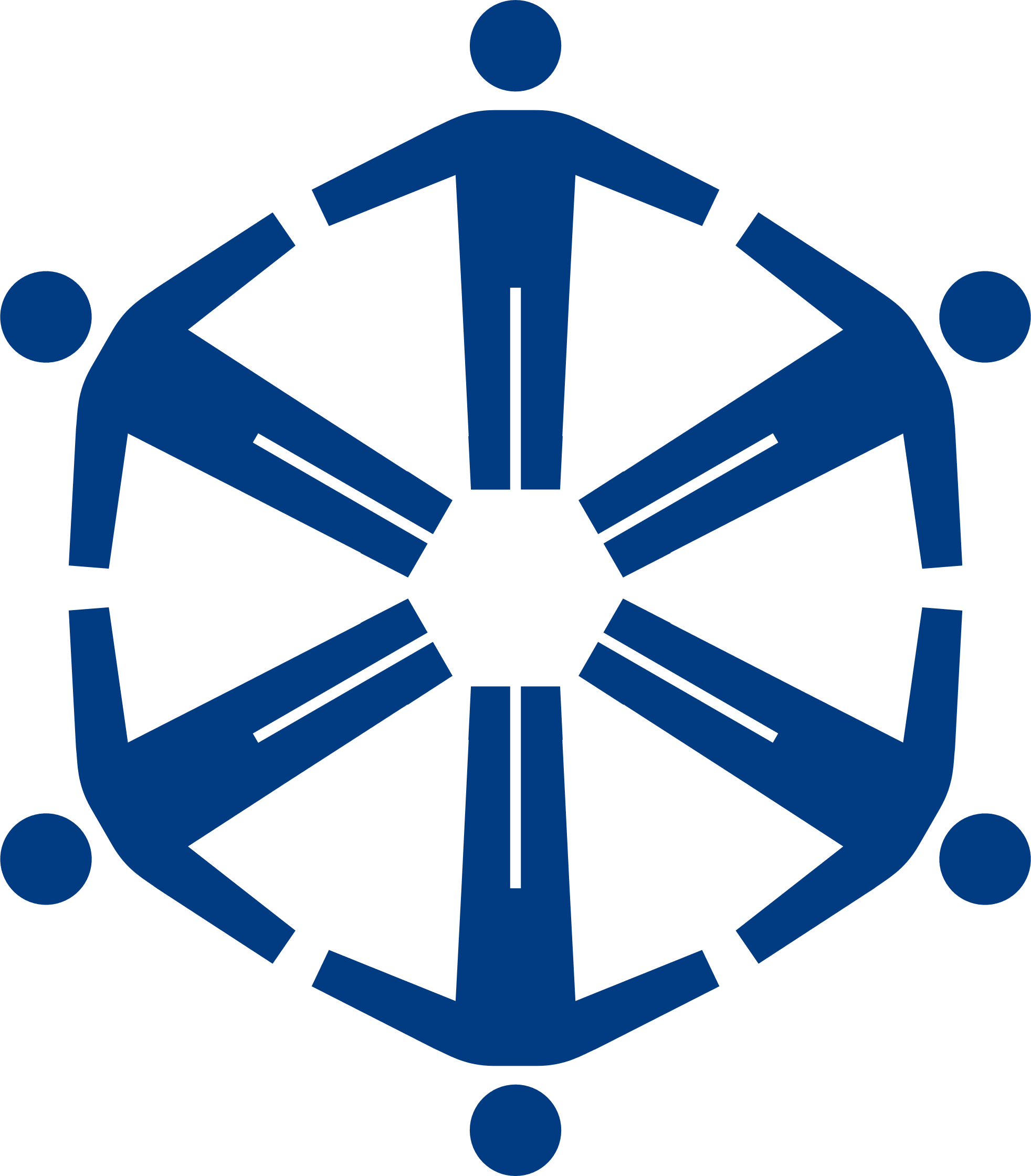 ماذا تتذكر من الفيديو؟
قوة سرد قصتك
ينشئ الاتصال
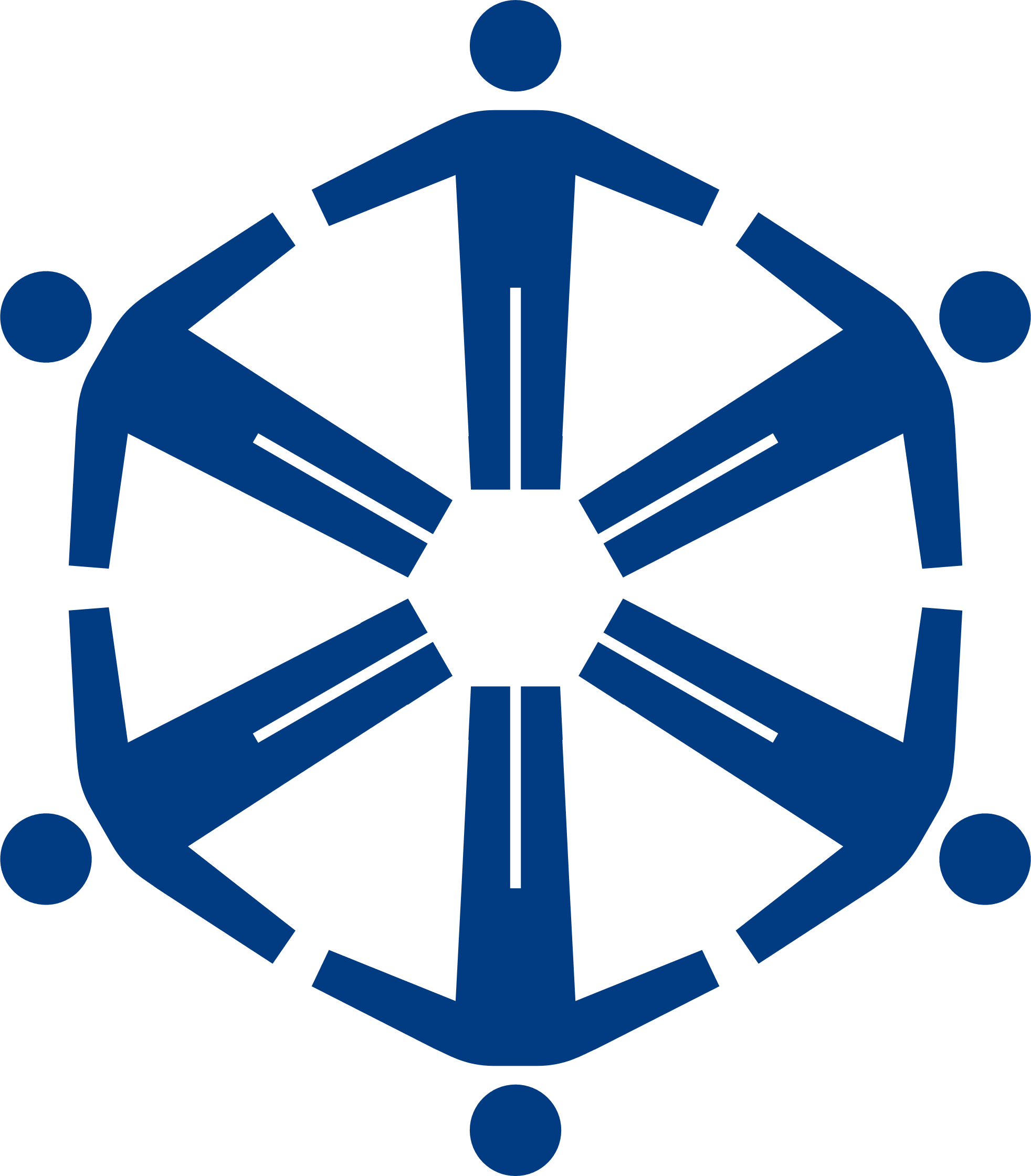 مع الضعف تأتي القوة
يربطنا معًا
فعل الضعف
أعظم أصل
مشاركة للتواصل مع الجمهور
قوة سرد قصتك
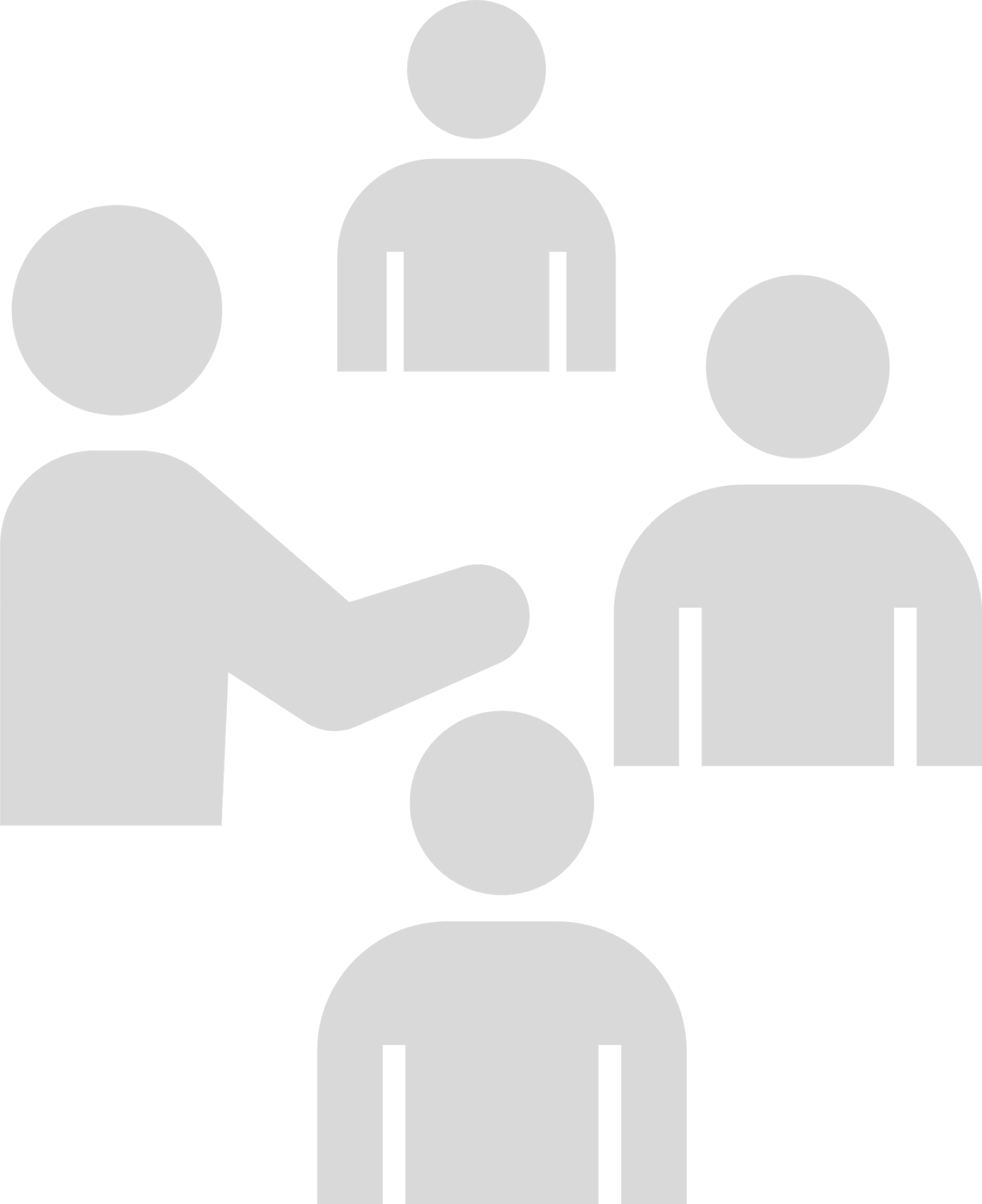 لماذا نحب القصص؟
قوة سرد قصتك
تعزز القصص الفهم
تعزز القصص التعاطف (القدرة على فهم مشاعر الآخرين ومشاركتها) 
تساعد القصص في توضيح المواقف المعقدة والصعبة
لماذا نحب القصص؟
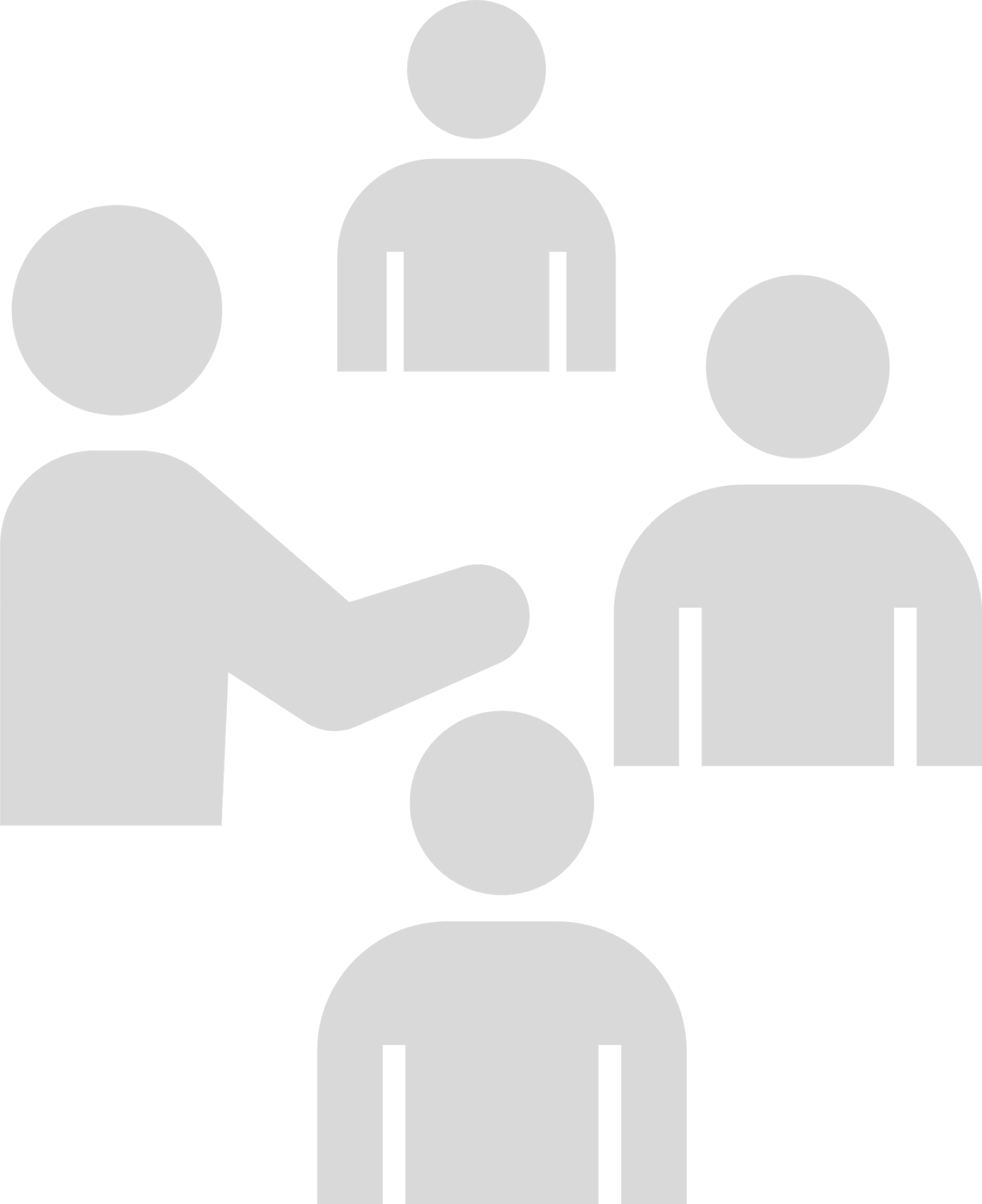 قبل العمل:
ورقة عمل تطوير قصتك
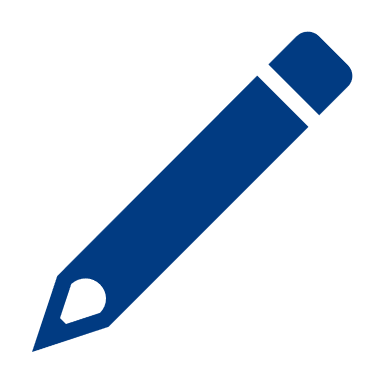 قبل العمل:
مثال على المدرب
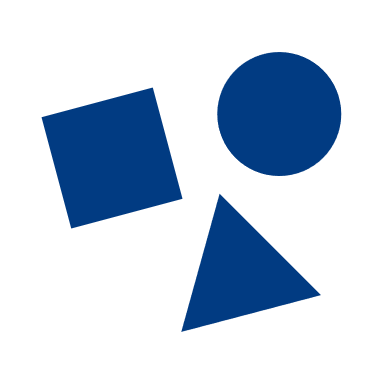 ماذا استفدتَ؟
الهدف:
الوصول إلى قصصنا عندما نحتاج إليها.
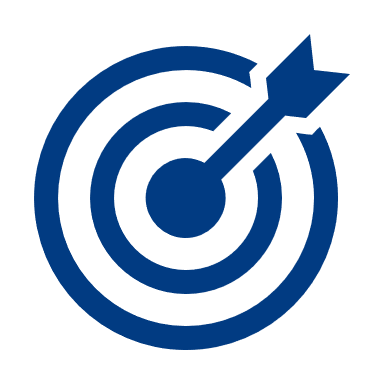 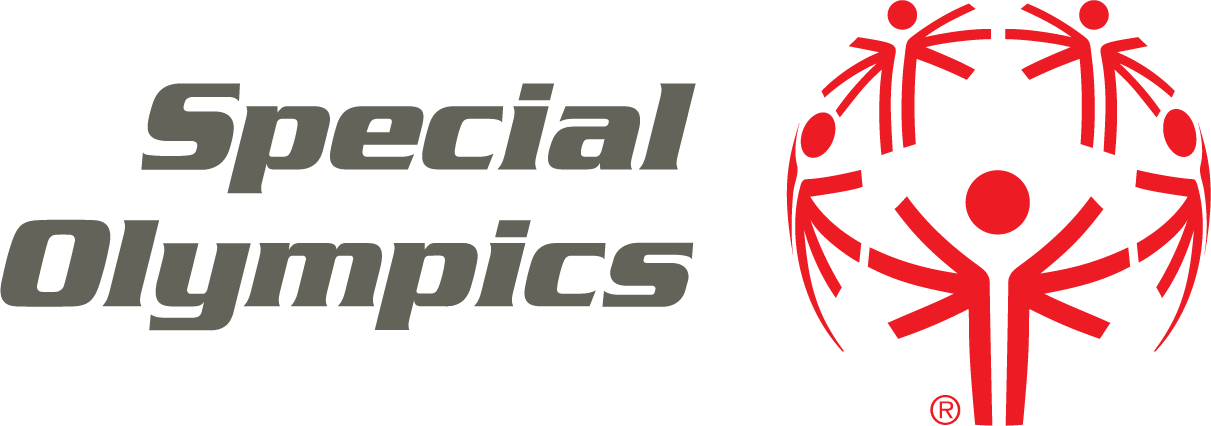 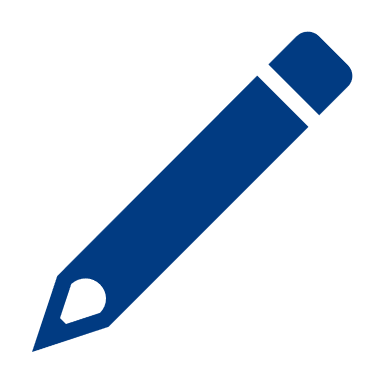 لنبدأ التمرين!
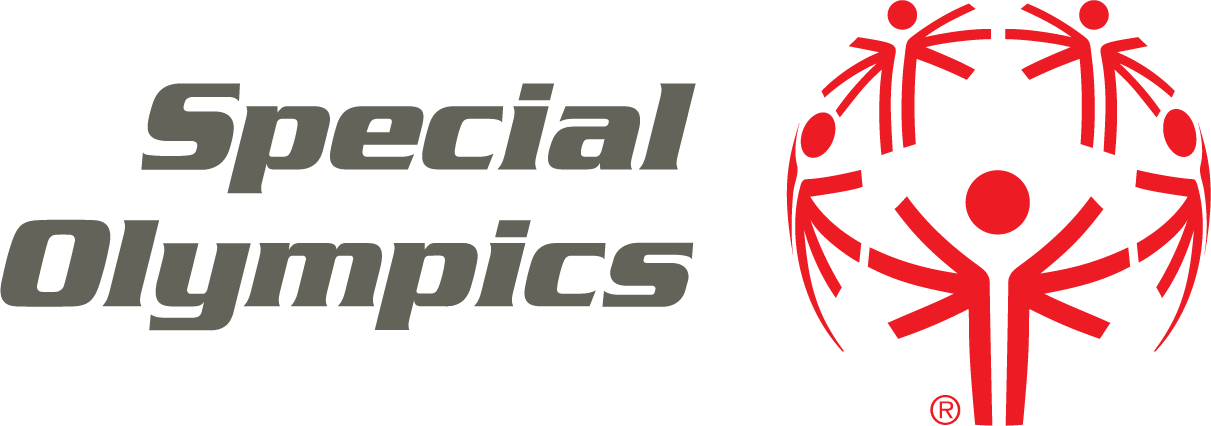 لنبدأ التمرين!
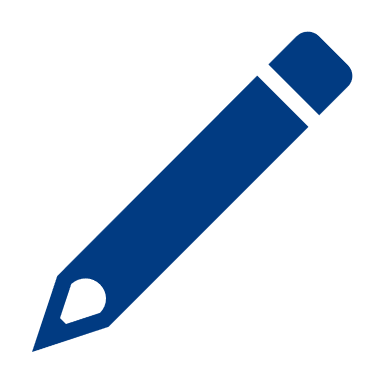 للوضع المخصص لك…
بشكل فردي، اقرأ الموقف المخصص لك وأجب عن الأسئلة:
ماذا الذي يسأل المشارك عنه؟ 
ما النصيحة التي ستقدمها للمشارك؟ 
ما القصة التي تود سردها على المشاركين لمساعدتهم على الفهم؟
لنبدأ التمرين!
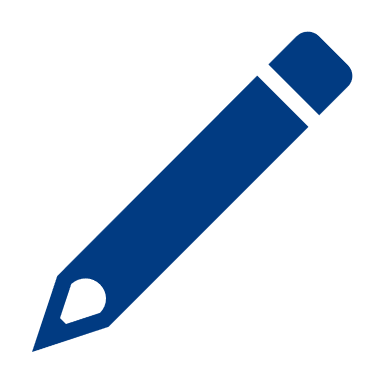 شارك كيف تقوم الإجابات عن أسئلة ورقة العمل بـ 

حدد أحد الأشخاص في المجموعة الفرعية "للعب الدور" في هذا الموقف مع أحد المدربين بعد الاستراحة
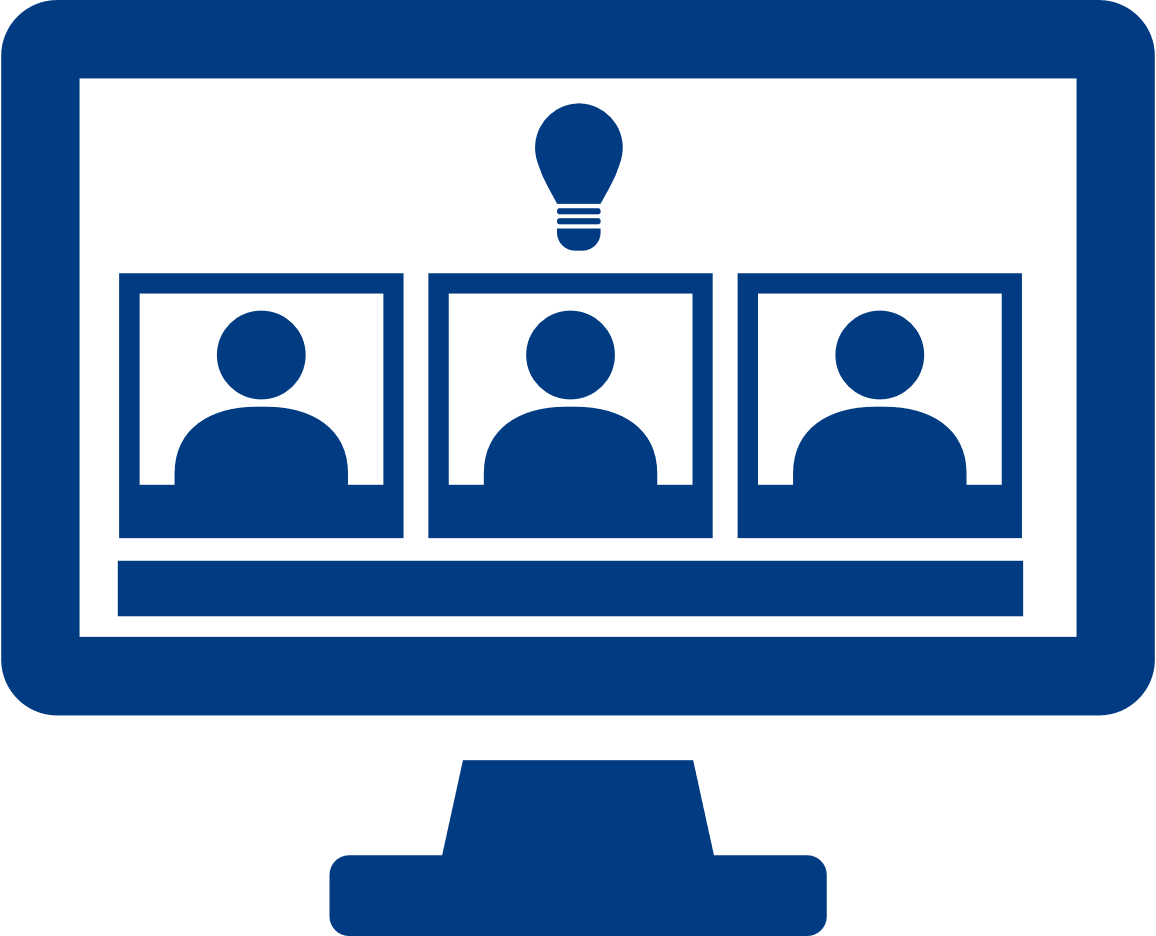 الغرف المصغّرة
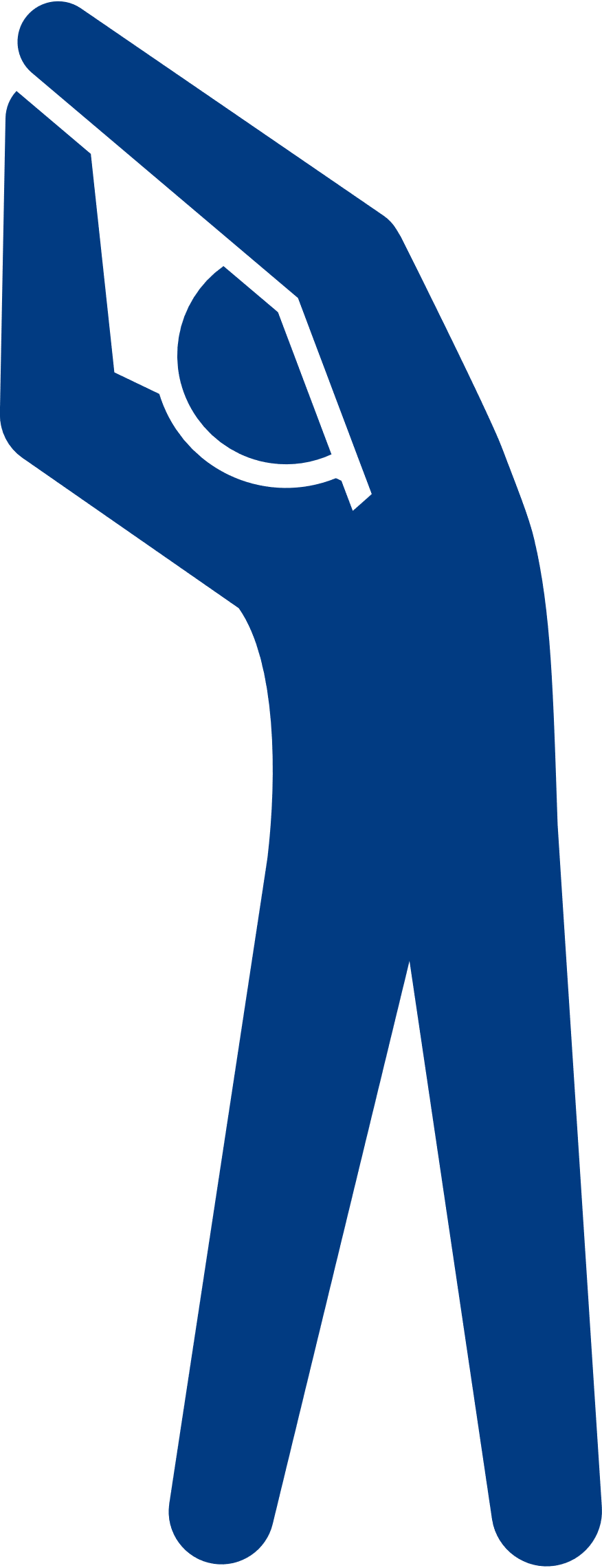 استراحة
5 دقيقة
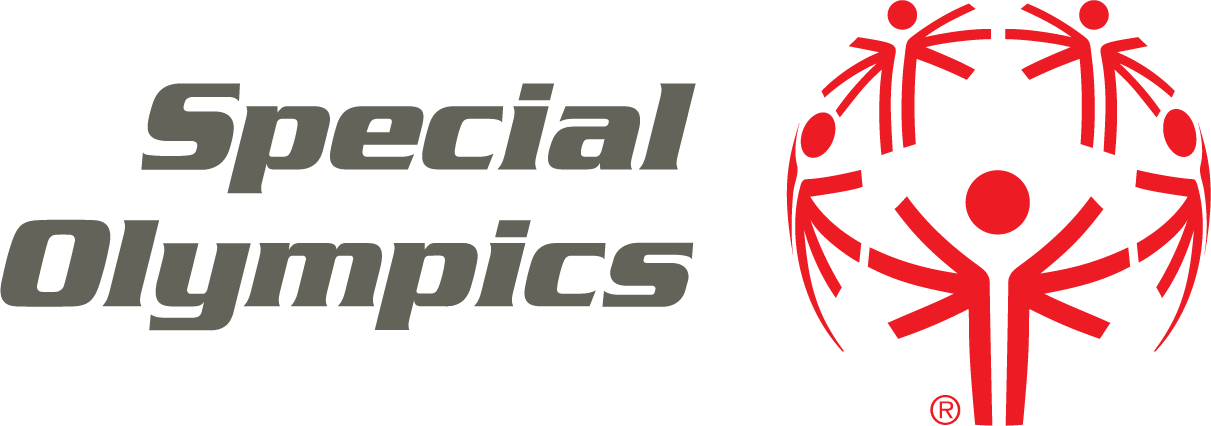 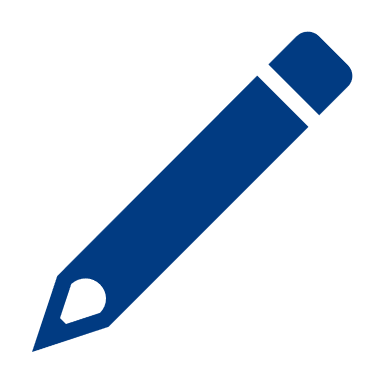 ممارسة لعب الأدوار
ممارسة لعب الأدوار
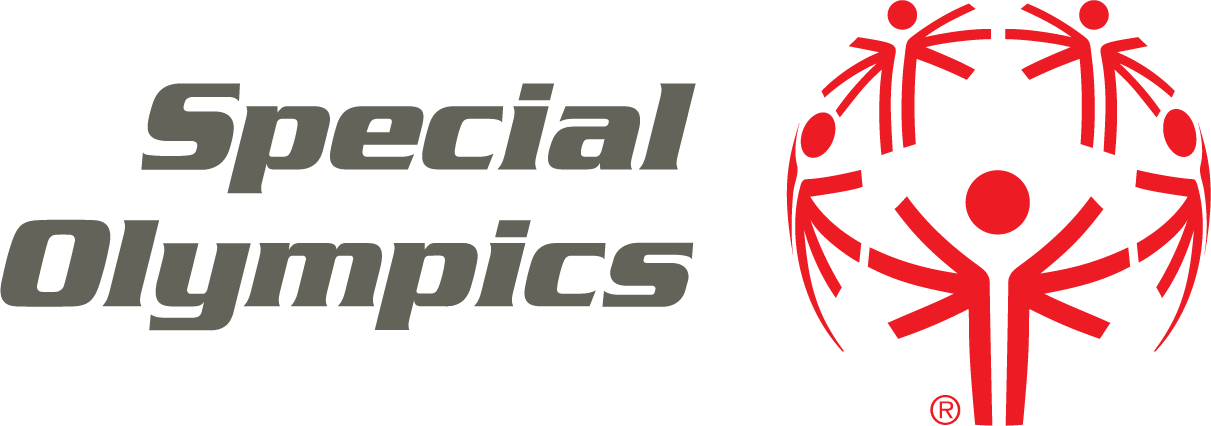 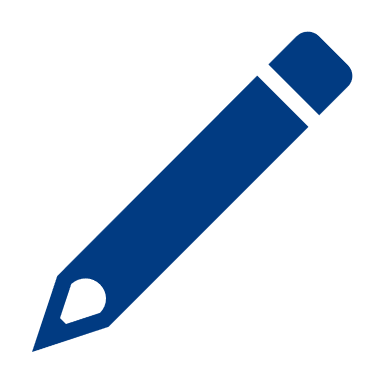 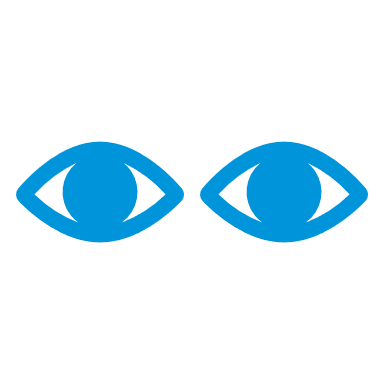 المراقبون:
يرجى ملاحظة كيف يستخدم المتطوّع قصته للرد على السؤال
لنلقِ نظرة…
ممارسة لعب الأدوار
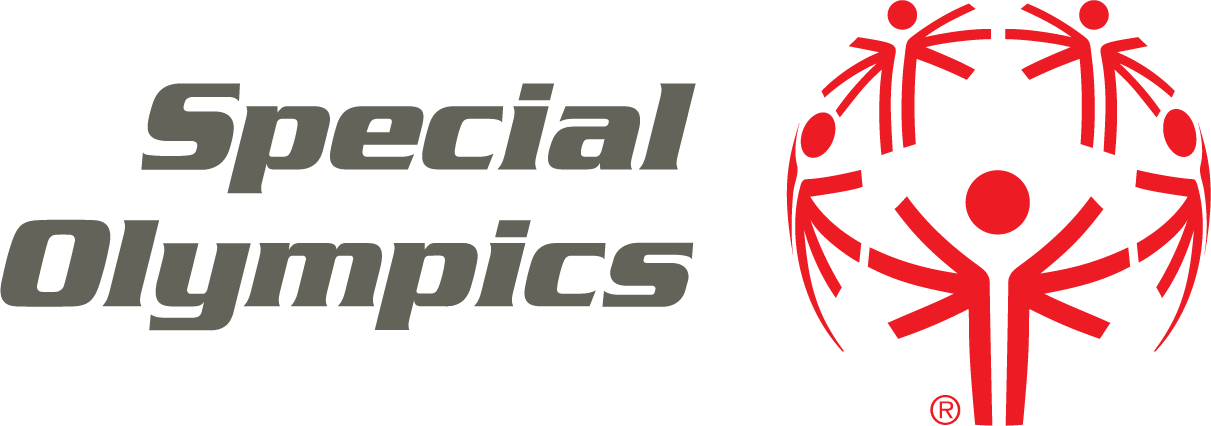 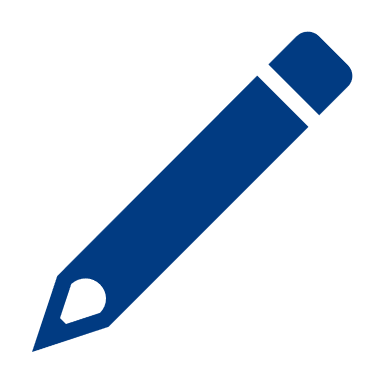 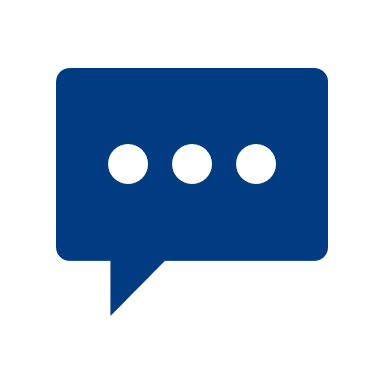 التحدث عن الموقف:
"شكرًا لإخبارنا بأهمية التحدث ومشاركة وجهة نظرنا. لكنني لست متأكدًا من أن ذلك سيفي بالغرض في موقفي. فالاجتماعات التي أحضرها مليئة بالكثير من الأشخاص ومن يتحدث ويشارك أفكاره في معظم الأوقات حوالي 5 أو 6 أشخاص فقط. أرغب في مشاركة أفكاري وأعتقد أنها ستساعدنا في إنجاز مشاريعنا بطريقة أفضل. ولكن لا يسعفني الوقت أبدًا، ودائمًا ما يتحدث الآخرون أولاً.
كيف يمكنني إيجاد مساحة للتحدث ومشاركة أفكاري عندما يتحدث الجميع أولاً؟"
ممارسة لعب الأدوار
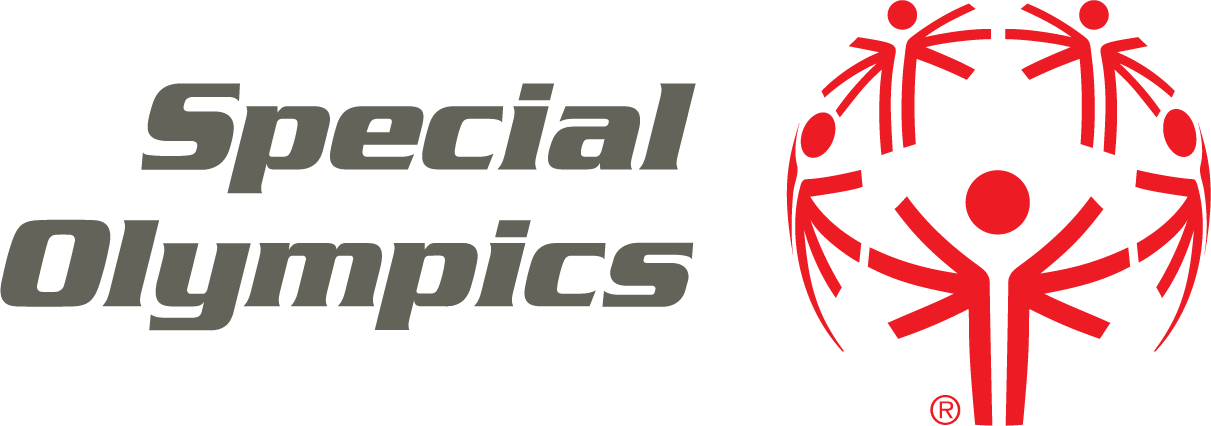 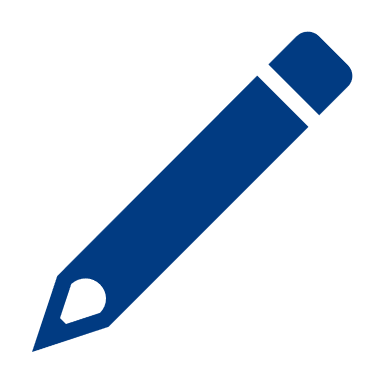 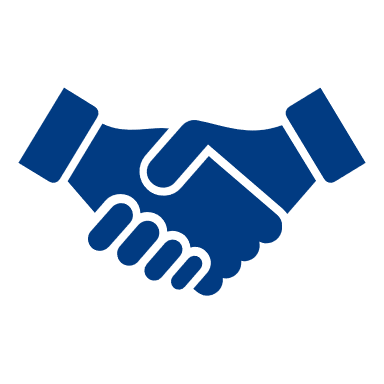 موقف التفويض:
"كما تعلم، أريد المزيد من المسؤولية والمهام. لكن يبدو أن مشرفي لا يريد أن يعطيني مهامًا أكثر تحديًا. وهو يفعل كل شيء بنفسه.
كيف يمكنني إخباره أنه يمكنني فعل المزيد؟"
ممارسة لعب الأدوار
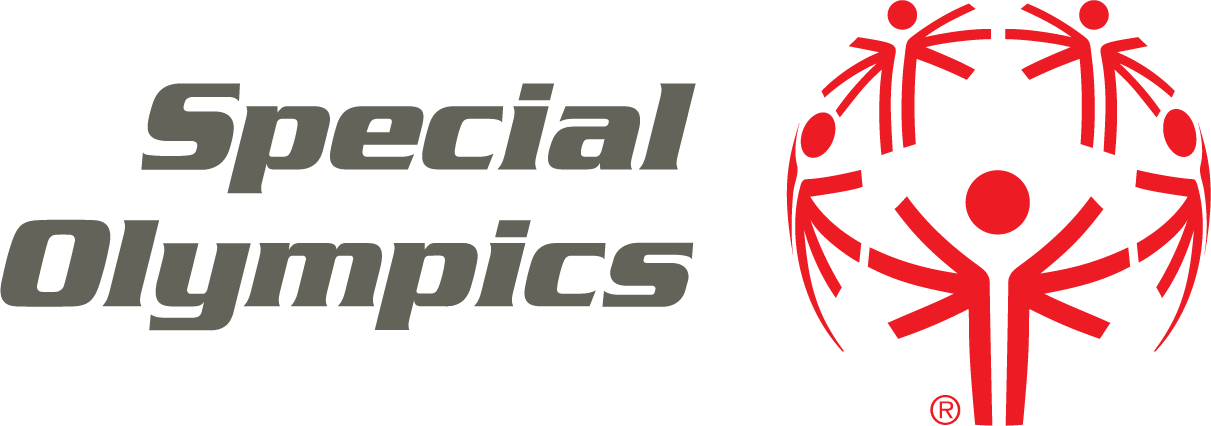 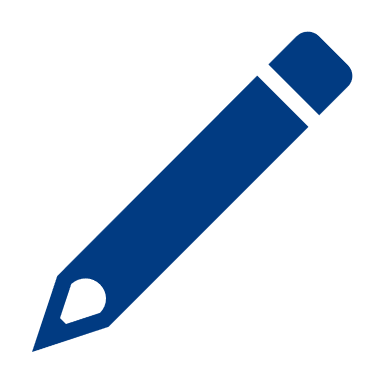 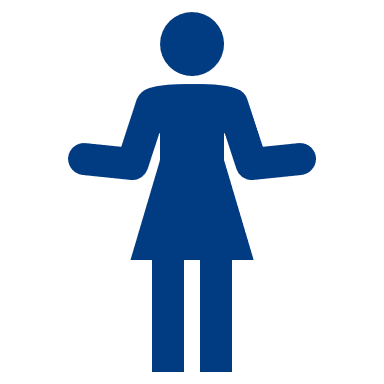 موقف ارتكاب الأخطاء:
"أدرك أنه يمكننا التعلم من أخطائنا. لكن غير مسموح لنا أن نرتكب الأخطاء! عملنا مهم حقًا وقد تزيد الأخطاء من الحالة السيئة للأفراد. أنا قلق حقًا بشأن الفشل ولا أريد أن أخيب آمال الناس. لكنني أريد أن أجرب أشياء جديدة. 
كيف يمكنني الشعور براحة أكبر عند ارتكاب الأخطاء؟"
عرض كامل الموضوع
عرض كامل الموضوع
تخطيط العمل
الموضوعات التي غطيناها اليوم…
أهمية سرد القصص
التدرب على تطوير قصتك
التدرب على سرد قصتك
التخطيط لخطواتك التالية
عرض كامل الموضوع
تخطيط العمل
نموذج خطة العمل
ما أهدافك من سرد القصص والتنسيق في المستقبل؟ (ما الذي تريد تحسينه؟) 
كيف ستتمرن على أن تكون راويًا/منسقًا؟
التخطيط لخطواتك التالية
أمثلة
تدريبات مع المهنيين الصحيين
مساعدة المدارس لتصبح أكثر دمجًا
تدريبات القيادة الموحدة لمساعدة المنظمات على رؤية القيمة في توظيف الأشخاص ذوي الإعاقات الفكرية
و أكثر من ذلك بكثير…
فرص التنسيق
شكرًا لك! 

نتمنى لك حظًا سعيدًا وأنت تنسق تعلم الآخرين ومشاركتهم ومساهماتهم